Building the Launchpad
Meeting 1
August/September
Agenda
9:00-9:30		Welcome, Meet Schools, Meet Coaches
9:30-9:45		Introduce Timeline, Phase Objectives, Meeting Objectives
9:45-10:00	State Why for Redesign 
10:00-10:20	Share Your Why
10:20-10:30	Break
10:30-10:50	Introduce Redesign Principles, Process, and Conditions
10:50-12:00	Rotations: Communication, Leadership, and Stakeholder Engagement
12:00-12:30	Lunch
12:30-2:00	Data Rotations & Community Values (15 minutes with a break built in) 
2:00-2:45		Planning Time
2:45-3:00		Closing
Links 
Slides -
Meet Your Schools
Add slides featuring schools in your region
Meet Your Leaders
Add slides for each Training Team Member
Building the Launchpad
Day 1
Meeting Content
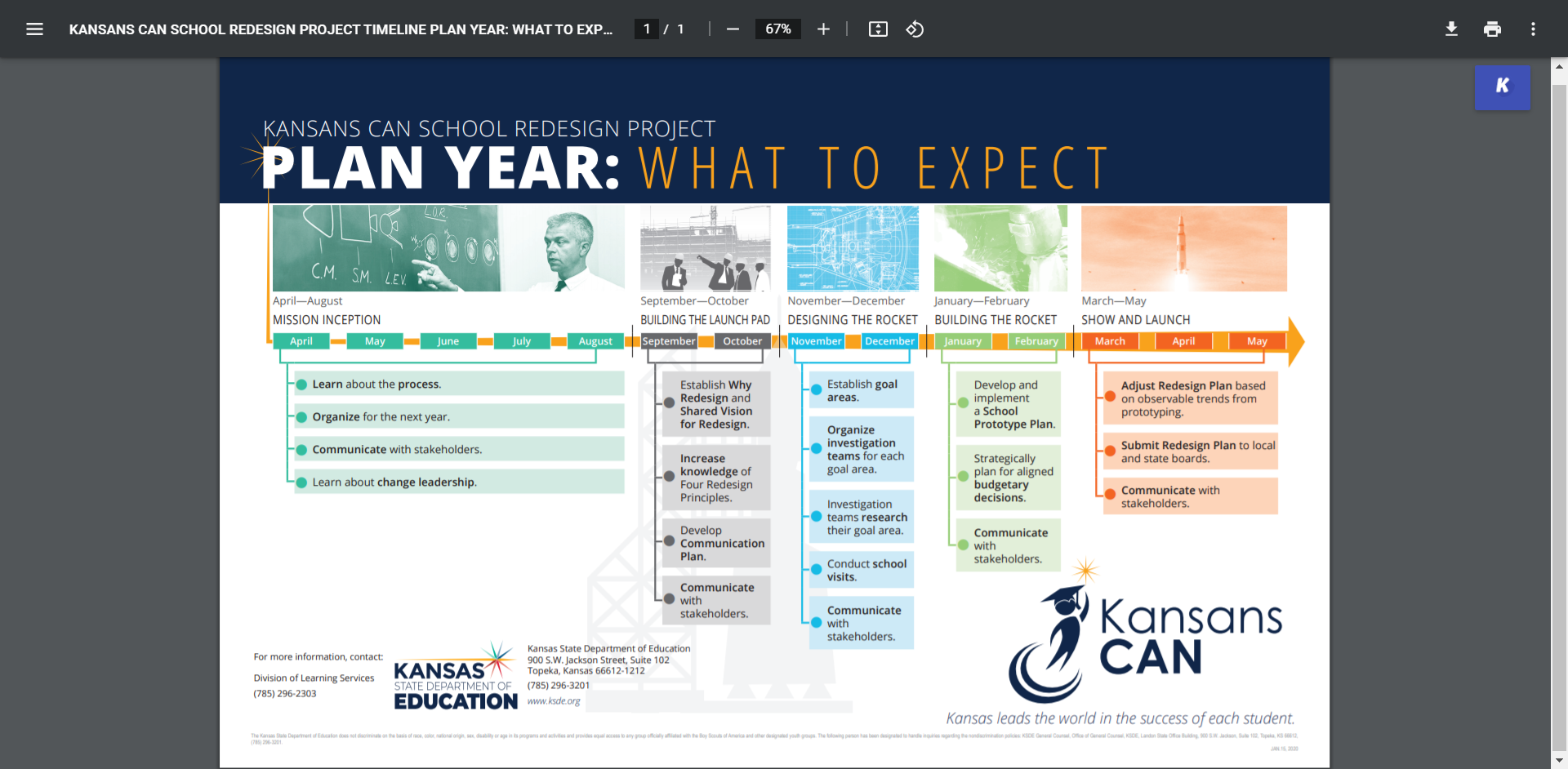 [Speaker Notes: https://www.ksde.org/Portals/0/Communications/KC_School_Redesign/Kansans%20Can%20School%20Redesign%20Project%20Plan%20Year%20Timeline.pdf?ver=2020-09-24-144333-290]
04
03
02
01
What is the ‘turnkey’ process? How will you train the rest of your school? 
How will you continue to inform and engage all stakeholders? 
Who is responsible?
Why, Who, How, and When
Continue developing your plan
Over communicate
Examine current data for strengths, weaknesses, opportunities, and threats
Why is Kansas Redesigning?
Review Personal, School, and Community Why
Create a Shared Vision (School + Stakeholders) 
Determine values and beliefs
Communicate with Stakeholders
Develop an Engagement Plan
Determine Need & Analyze Data
“Why” and Shared Vision
Objectives
ENGAGEMENT
ACCOUNTABILITY
FOCUS
LEVERAGE
Building the Launchpad
State Vision for Education 

Establish a Collective Why			Determine Current		Engage Stakeholders And Shared Vision for Redesign		& Future State			& Communicate 

-School Why						-Examine Current 		-Build a Purposeful 
-School Vision						 Data				 Community
-School Values						-Examine System		-Mobilize Others								 Data				-Communication Plan
													-Business Plan
[Speaker Notes: Focus on the wildly important. 
Act on lead measures.
Keep a compelling scoreboard.
Create a cadence of accountability.]
Kansas Vision for Redesign
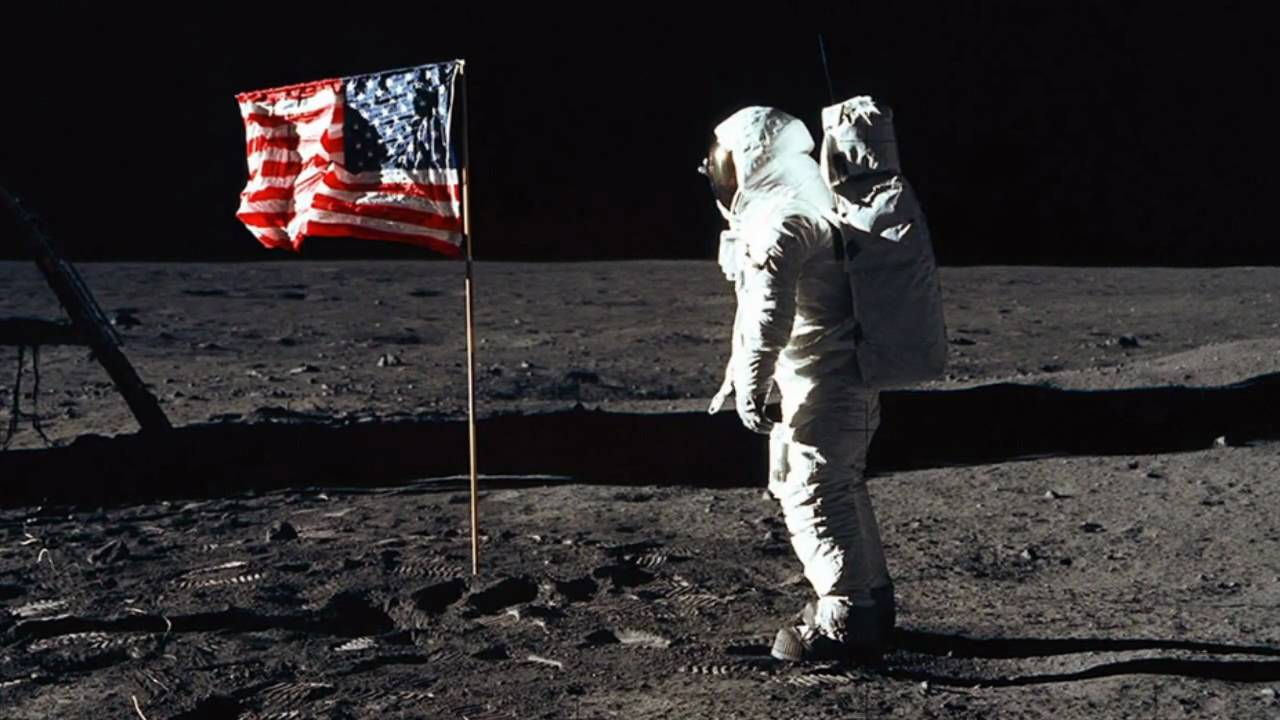 Kansas leads the world in the success of each student.
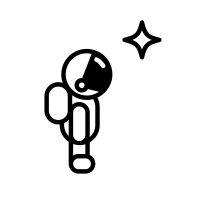 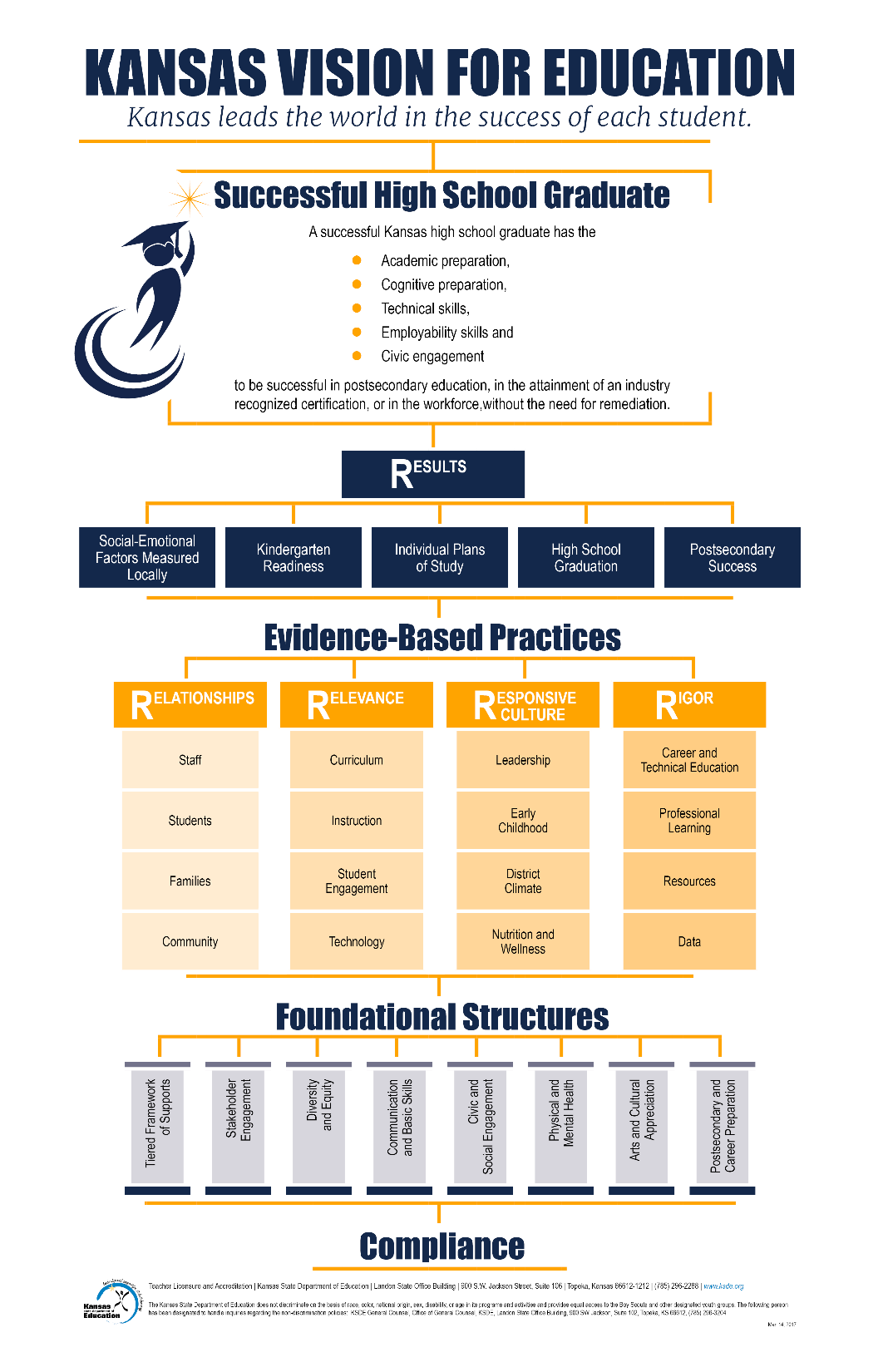 [Speaker Notes: Need to find a better image here.]
Creating a Vision for Kansas -- State Outcomes
[Speaker Notes: When the Board set out for Kansas to Lead the World in the Success of Each Student, they knew that our focus would need to change. Thus, the Board established 5 key outcomes, that when targeted would assist us in help each student achieve success. Those five key outcomes are…
Read the outcomes.]
Why Redesign?
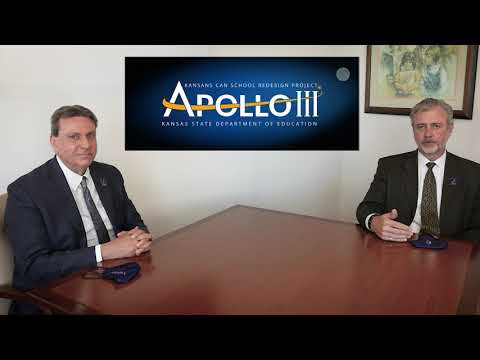 Why Redesign?
It’s what Kansans told us they wanted in their schools
It’s what the Kansas job market trends were telling us​
It’s what our K-12 student outcomes were telling us
Kansans said, and are still staying...
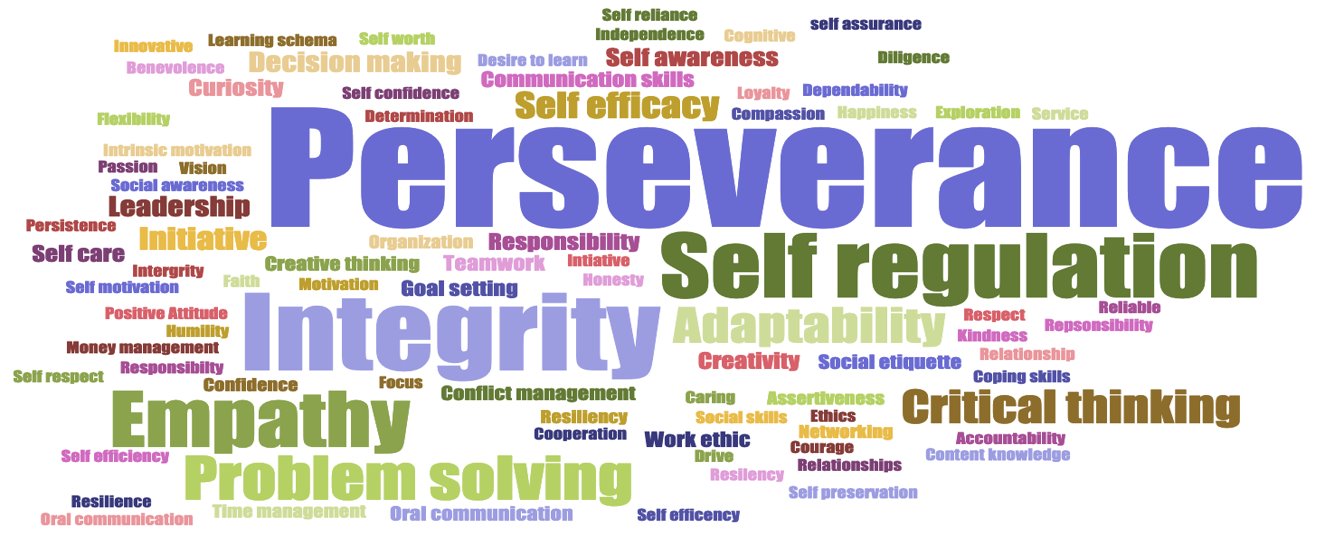 Percentage of jobs in Kansas that require a credential in addition to a diploma
71%
Data Compiled by the Georgetown Center on Education & the Workforce
Starting with a class of 100 HS Freshman, in Kansas, on average…
88.3% will graduate (2020, 5 year cohort)
54%  will, two years after graduation, have earned a certificate or an associate’s or have completed 2 years of college
Putting our Effectiveness Rating for 2019 at 48%
[Speaker Notes: 2020 Graduation Rate was 88.3%

Double check data in the fall.  (Kathi G. will have it soon.)
Check Here- https://ksreportcard.ksde.org/home.aspx?org_no=State&rptType=3]
Kansas Vision for Redesign
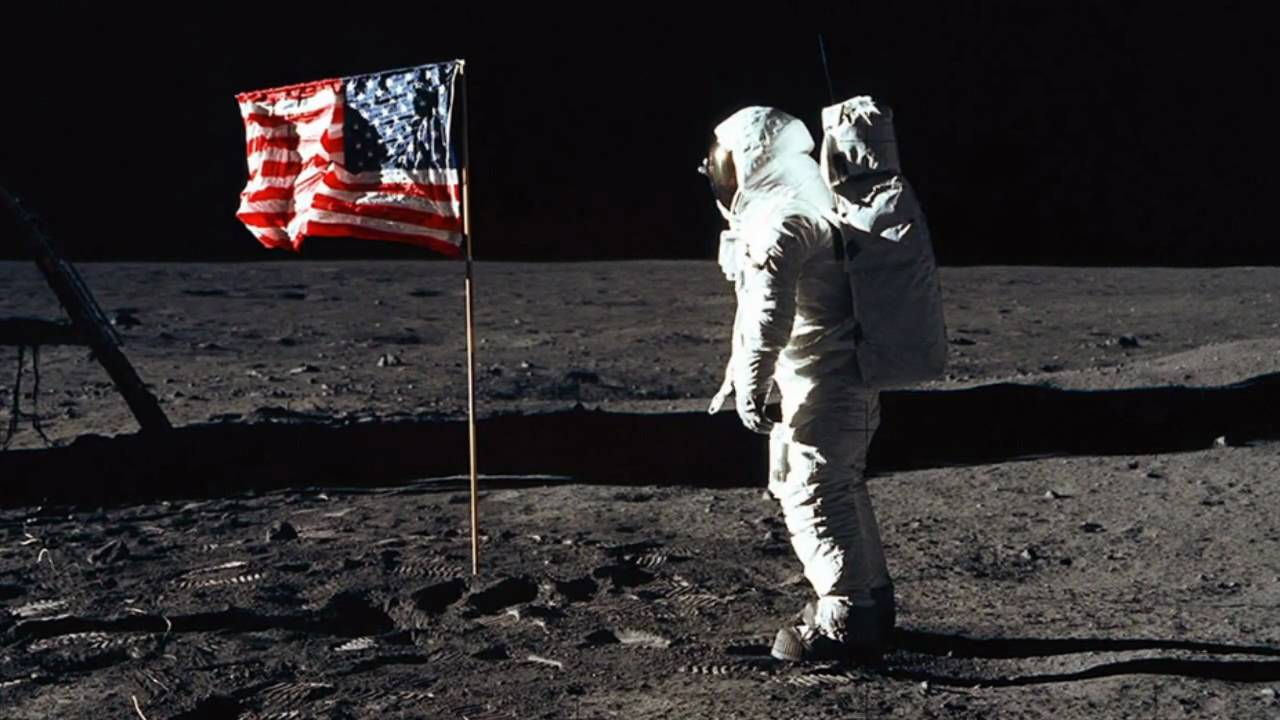 Kansas leads the world in the success of each student
It’s what Kansans said they wanted. It’s what the job trends and our current K-12 outcomes are telling us.
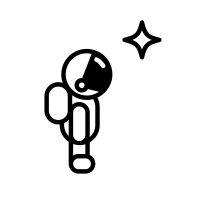 Revisit & Share Your ‘Why’
Optional Documentation Sheet
[Speaker Notes: https://www.ksde.org/LinkClick.aspx?fileticket=9W-j1mTSpkQ%3d&tabid=1509&portalid=0&mid=6016 

All Apollo III schools were asked to create their why during the application process. If a school does not have a ‘why’ for redesign, coach them through the process to turnkey after this meeting.]
BREAK
Kansans Can School Redesign Principles
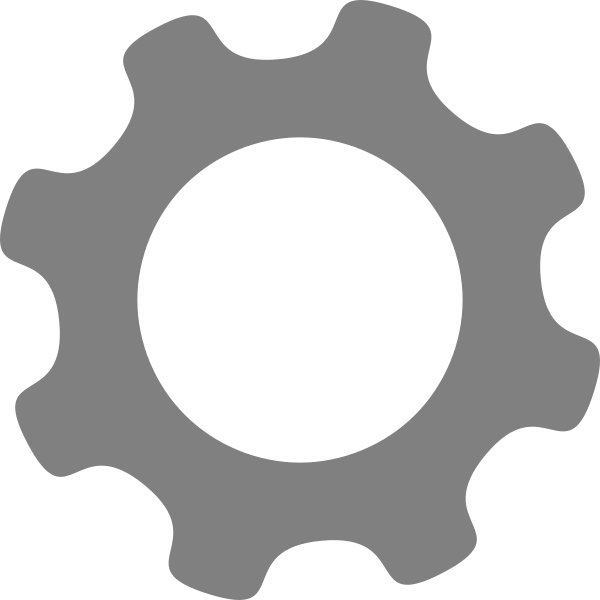 BLENDING DESIGN THINKING & 4DX
EMPATHIZE
with our students and staff
TEST
models and strategies with students
DEFINE 
their needs
Create a Cadence of Accountability
Iterations
IDEATE
solutions to these needs
PROTOTYPE
models and strategies
Focus on the Wildly Important (Goal Areas & Lag Measures)
Keep a Compelling Scoreboard
(Liang, Mitchell, & Scott, 2020)
Act on Lead Measures (Strategies)
[Speaker Notes: The HOW of Redesign - process

Blending of the two models - unique to school improvement

Start with Empathize and roll through

Design Thinking - student-focused solutions, lends itself to creativity and innovation (Navigating Next)    Ex. Michelangelo

4DX - narrowing down to what’s most important for student, executing well with strategies that leverage student-centered goals   Ex. Tom Osborne drawing up the split back veer play

Blending creativity & innovation with a focus on executing well = strong process to Redesign

Schools learn this process in the Plan Year and then continually replicate and cycle through in a perpetual loop]
Conditions for a Learning Culture
Sh
Principals
Model Learning Leadership
Motivate Teachers
Support Inquiry, Innovation, and Exploration
Shared Leadership
Shared Leadership
-Shared Vision
-Psychological Safety
-Communication & Feedback
-Growth Mindset
Teachers
Collective Efficacy
Change Agents
Collegial Collaboration and Practices
Additional Stakeholders
Input in Goals and Strategies
Communicate about and Invest in the Work
Shared Leadership
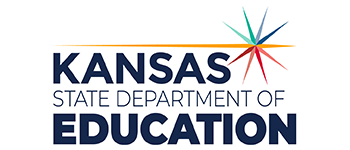 [Speaker Notes: Conditions = Learning Culture & Shared Leadership]
Launch Readiness Rubric
Show & Launch Readiness Expectations: 
All four Redesign Principles are addressed in your Redesign Plan
There is documentation of your work throughout the Plan Year (i.e. blueprint, action plans, and gap analyses for each strategy)
Evidence supports that you have regularly updated your Local Board of Education 
Your School Vision & Goals align with your District Vision & Goals 
Your School Vision & Goals are aligned to the State Vision, Definition of a Successful High School Graduate, and the State Board Outcomes
[Speaker Notes: Rubric- https://www.ksde.org/LinkClick.aspx?fileticket=vnD9-j4k9No%3d&tabid=1207&portalid=0&mid=3630]
Leadership
Leadership Competencies
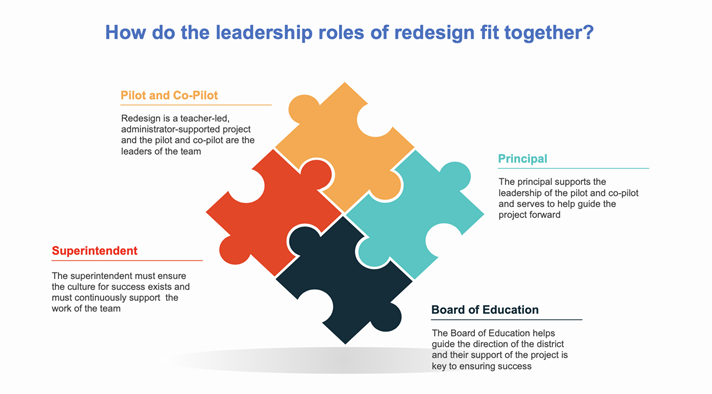 Leadership Focus- Principal
Give staff responsibility to lead activities/projects
Facilitate or create the conditions for group learning
Co-create an agenda with the School Redesign Team and have members take the lead.
Coach teacher leaders through the challenges of leading their colleagues.
Plan, Review, and Reflect with teachers on their leadership within activities/projects.
Anticipate and address barriers to group learning. 
Intervene skillfully when the conversation ‘heats up’. 
Create time and space in the weekly schedule for teachers to learn together about Redesign.
Leadership Focus- Teachers
Understand adult learning
Create an environment of Inquiry, Innovation, and Exploration
Set clear goals
Revisit your ‘Why’
Review information regularly
Utilize training experiences to facilitate interactive learning
Encourage experimentation and innovation
Encourage staff to take initiative
Provide time for problem solving before taking action 
Engage in inquiry 
Be open to doing things differently 
Openly discuss failures as an opportunity for growth
[Speaker Notes: Topics came from our Leadership Competencies- https://www.ksde.org/Portals/0/Communications/KC_School_Redesign/Fact%20Sheet%20KCSRP%20How%20do%20Leadership%20Roles%20of%20Redesign%20Fit%20Together.pdf?ver=2020-09-30-132651-717

https://www.wgu.edu/blog/adult-learning-theories-principles2004.html

http://www.ascd.org/publications/educational-leadership/apr15/vol72/num07/The-Juggler's-Guide-to-Collegiality.aspx]
Grow Collective Efficacy
How are you intentionally developing the four ways teachers gain power and confidence to make a difference?
Learning together - Interdependence
Cause-and effect relationships - Deep reflection on what causes results and improving those causes (strategies)
Goal-directed behavior - Focus on mastery of teaching skills to improve their practice
Purposeful practice with feedback from a variety of sources (peer, credible expert, instructional coach - even students)
Donahoo and Katz July 2019
[Speaker Notes: http://www.ascd.org/publications/educational-leadership/jul19/vol76/num09/What-Drives-Collective-Efficacy%C2%A2.aspx 

The process that we teach in Redesign will facilitate growth in collective efficacy. Developing leadership capacities of all involved will support the growth of collective efficacy. These four practices will assist you in creating the conditions for collective efficacy and growth.]
Communication
TURNKEY PROCESS
Regional Training Team will experience workshop + modify turnkey materials to train the School Redesign Teams in their service centers
RTT
School Redesign Team receives training from RTT and makes key decisions to modify expectations for their district and school context
SRT
School teams receive training from their School redesign team and engage staff through participation in investigation  teams
FULL SCHOOL
[Speaker Notes: Two Things: 
While you are at these trainings, we are giving you content and walking you through activities to assist you in engaging in design thinking to plan your school redesign. As you participate, you should always be thinking about what you will take back to your staff and how you will deliver it. 
To assist you with planning your ‘turnkey’, we have a communication log that you were asked to create in the beginning of our time together. You are not obligated to use this, but it is highly encouraged. Use this communication log to help you plan, to track your progress, and to implement a system of accountability.]
WHAT

Determine what is the essential learning for all.
WHY

Establish a clear purpose for the learning.
Turnkey Considerations
HOW

Determine the best time, place, and delivery model for the learning.
Stakeholder Engagement
Who are your stakeholders?
[Speaker Notes: Maybe this would be a good place for a discussion - where schools identify their stakeholders. 

We could also build in equity - who is easy to engage? Who is more challenging to engage? Who never engages? What efforts might schools take to ensure they have made every effort to engage ALL stakeholders?]
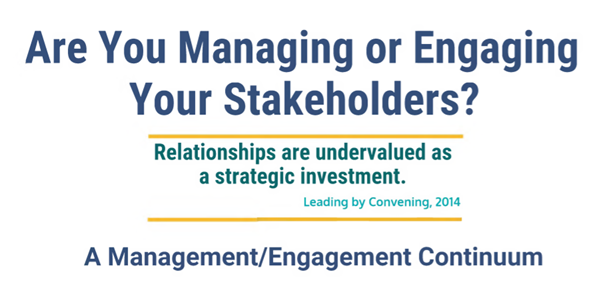 [Speaker Notes: https://ncsi-library.wested.org/resources/203]
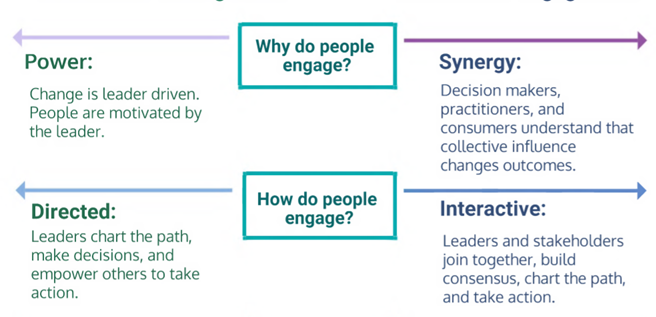 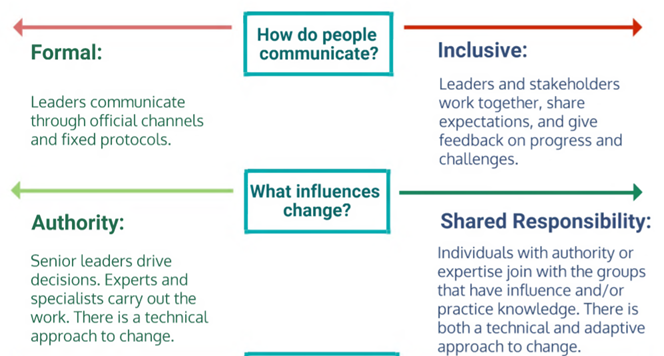 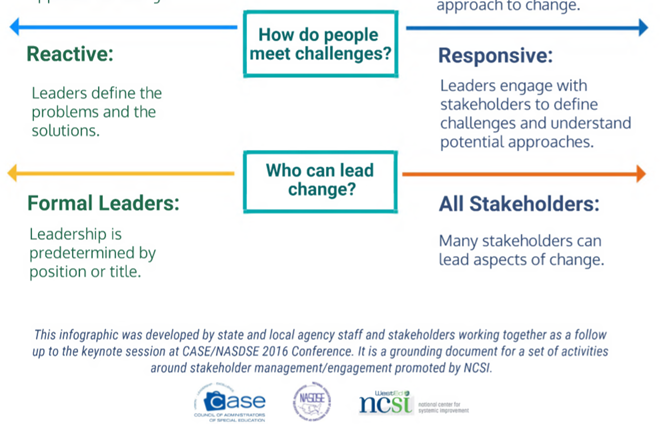 Communication Plan
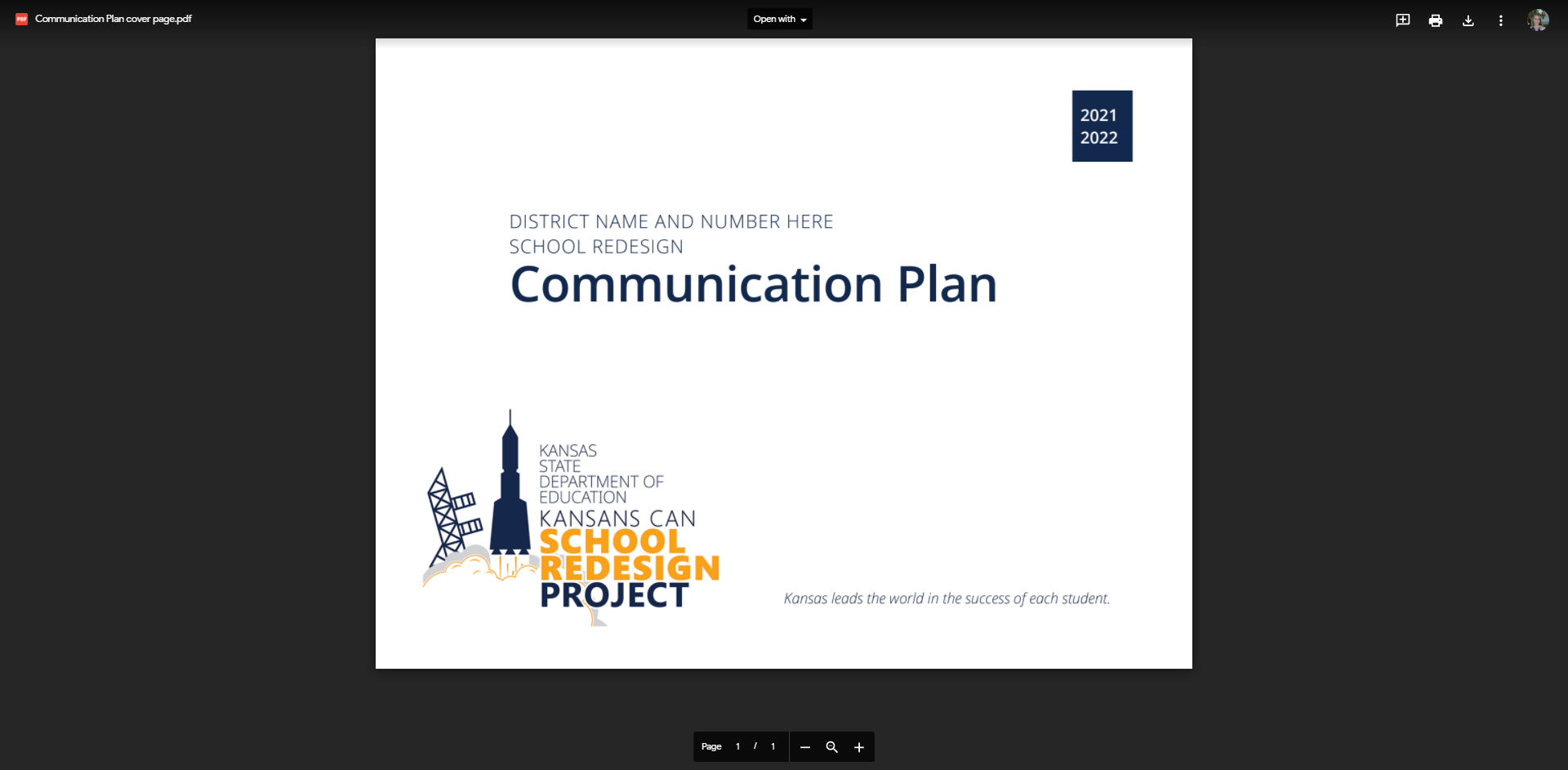 Begin working on and/or updating your Communication Plan. 
PDF Version/ Word Version

Other Communication Materials: 
8 Steps to Effective Communication
Creating a Robust Communication Plan (9 Steps) 
Developing a Message Map (pages 81-89)
LUNCH
[Speaker Notes: This section of the day will be 3 rotations. Each of the following slides will be a ~20 minute station.]
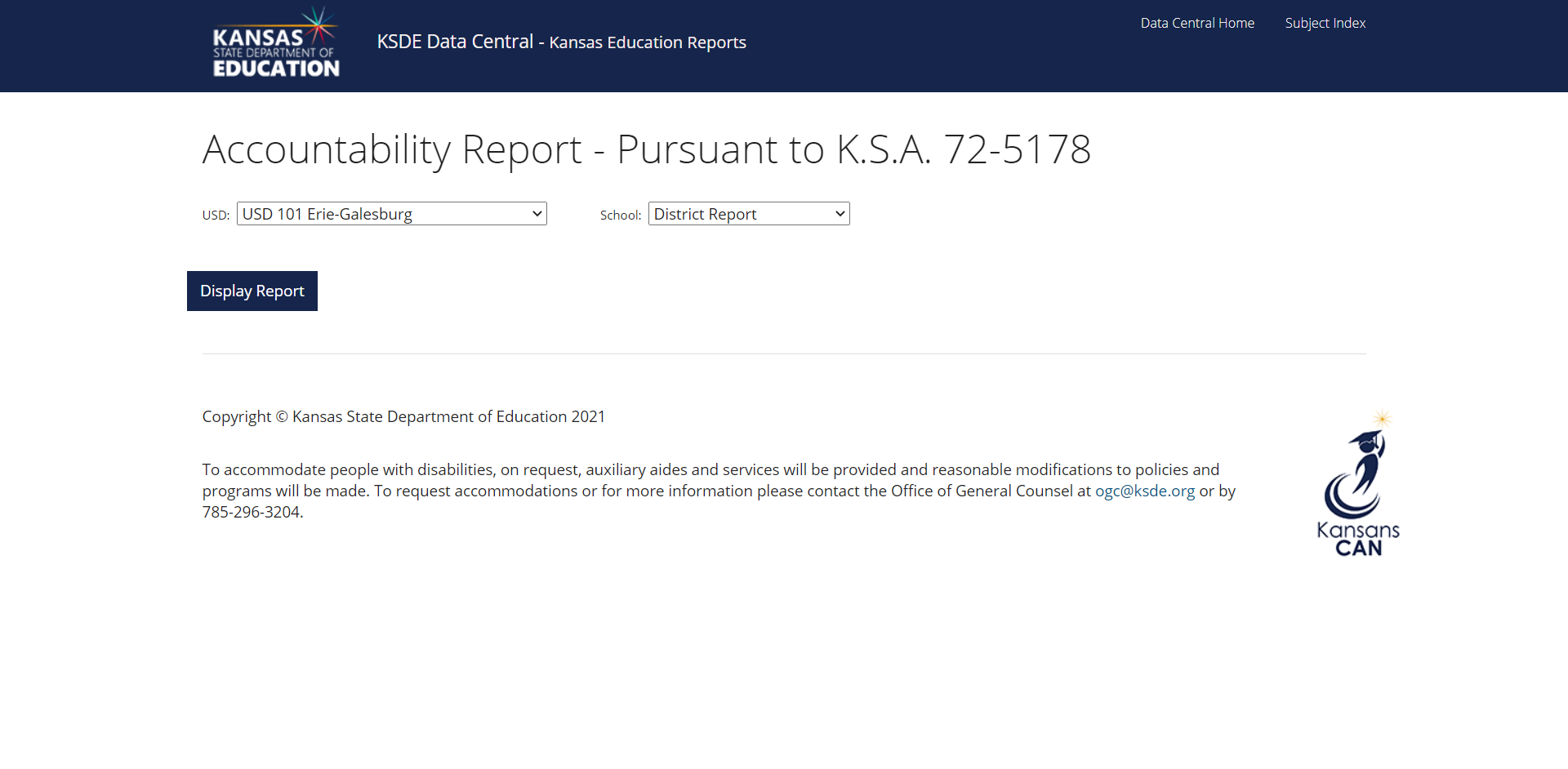 Data Dive- Building & System Report Card
Open your system and building accountability report. 
https://datacentral.ksde.org/acct_rpt.aspx 
With your team, complete the 15 minute Data Dive using your Accountability Reports.
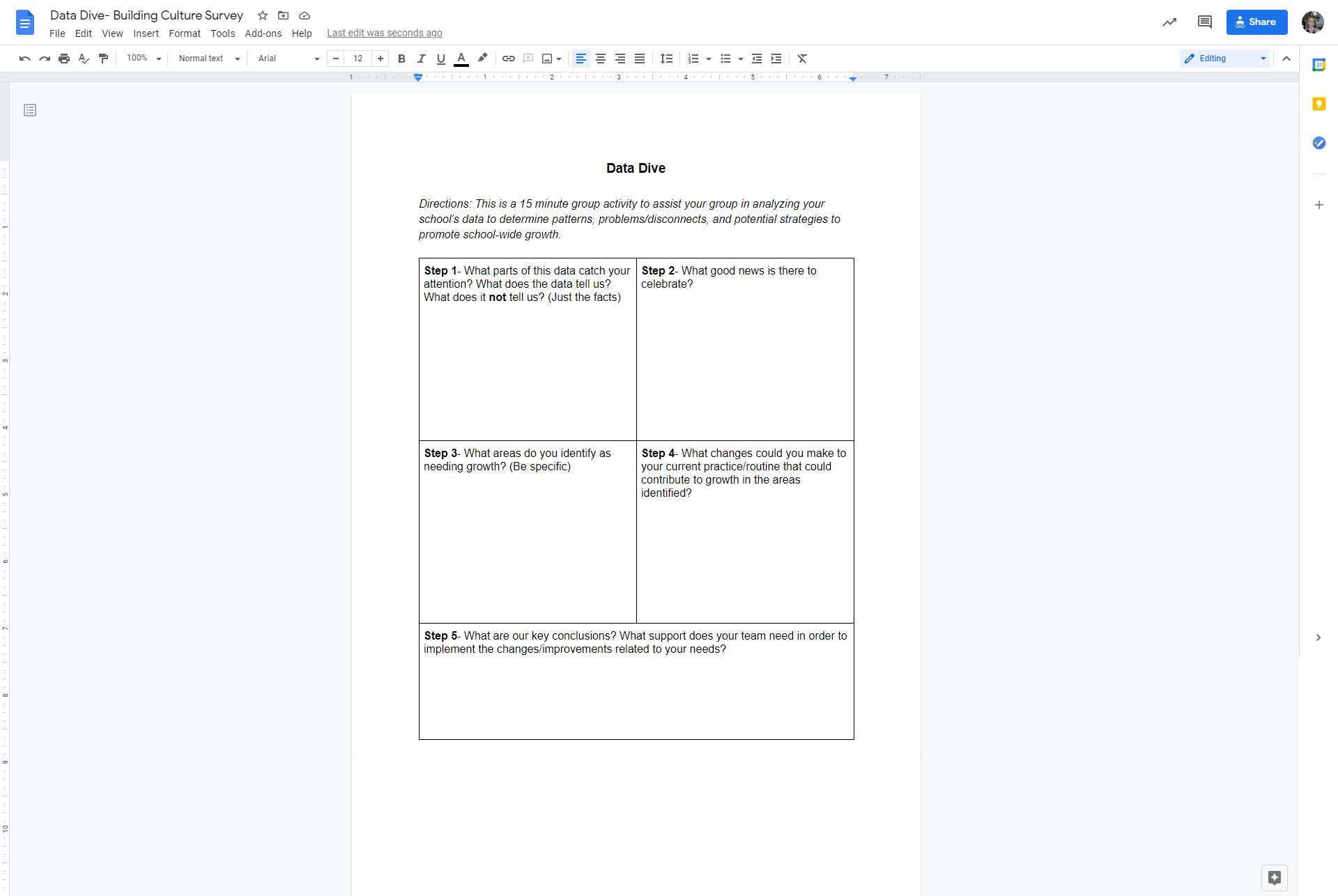 [Speaker Notes: Another protocol to use to examine data:

https://achieve.lausd.net/cms/lib/CA01000043/Centricity/domain/244/secondary%20sbac%20resources/Protocol%20for%20Examining%20Data.pdf]
Culture Survey
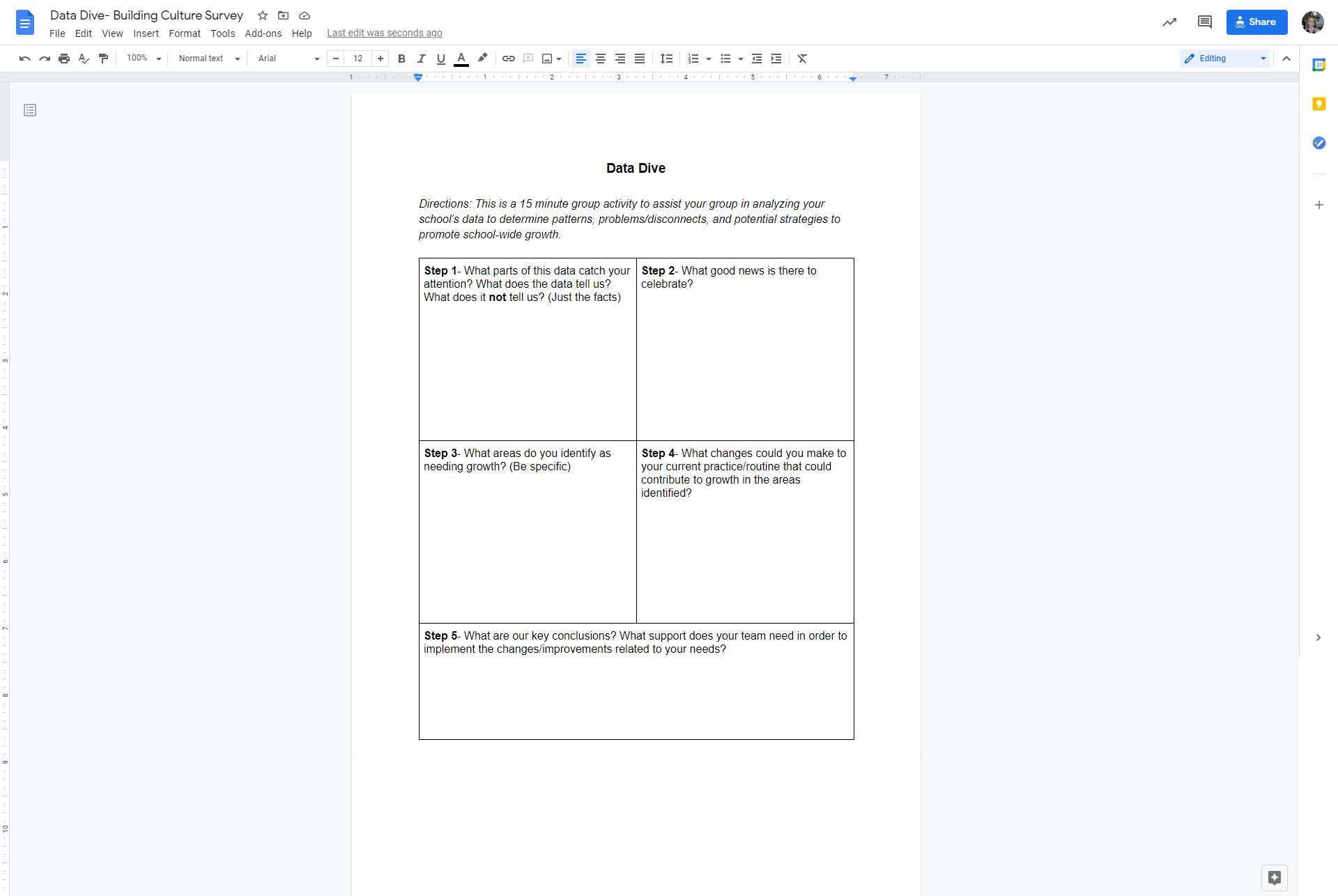 Use the Redesign School Culture Survey completed during the application period (spring 2021) to do a needs assessment.

Obtain your school’s copy of the Building Culture Survey. You can view the questions here. 
With your team, complete the 15 minute Data Dive using your Accountability Reports.
[Speaker Notes: Schools can email redesign@ksde.org to gain access to our culture survey. You are also welcome to use whatever culture survey you wish.]
Readiness Assessment
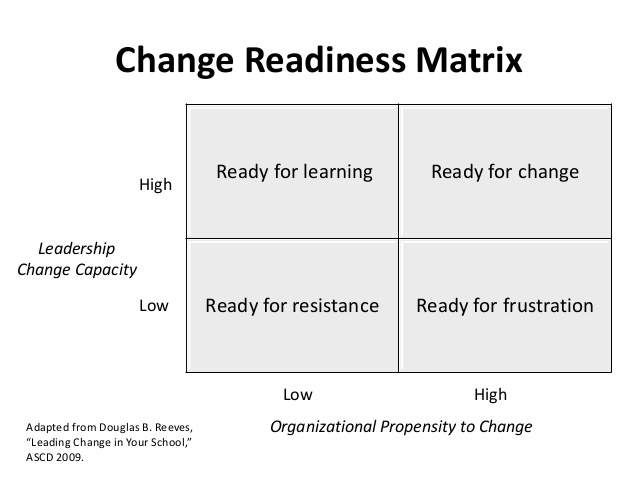 Work through the Organizational Change Readiness Assessment
Read the chapter on change readiness. 
Consider a change that you have experienced in education. 
How did it go? 
Why did it succeed/fail?
Discuss- What will you need to do, remember, etc. to ensure the changes made through redesign are supported and successful?
[Speaker Notes: This one can be cut to allow for more time with the other two and values.]
In order to know where you are going, you have to first establish your values and beliefs. All decisions should be based on who you are as a school and school community.
In this meeting, we are establishing core values and beliefs. In the next meeting, you will use these values and your newfound community insights to create a shared vision.
Analyzing Community Values
Step 1- Pick 5-7 cards that represent your school community: What do they believe/value? How do they act? 
The pictures on the cards can mean whatever the team wants (open to group interpretation) 
On a post-it, under the picture, write the value (word/phrase) that picture represents to your group
After each table picks their 5-7, go around and view the other teams’ choices. 
Goal was to find similarities/differences. 
All schools in the room were from the same district. 
Discussion
Step 2- Choose 2-3 that you want to be most mindful of as you redesign. 
What are the 2-3 your community values the most? 
Step 3- Write a value statement about your community using the two words/phrases you isolated as being the most important. 
This will be your community ‘why’. 
What drives your community? What is the purpose of your patrons? What is their motivation?
Think: How will you engage your stakeholders in determining your values?
Turnkey & School Planning Time
Look at data with all school staff
Report card data
Culture Survey data
Organizational Readiness 
Bring LOCAL Data to the next meeting

Identify Core Values and Beliefs
Staff
Community

Feedback & Communication 
Communication Plan
WHY
WHAT
Turnkey Considerations
HOW
[Speaker Notes: Consider using a protocol to discuss the data together.
Observations are about the data.
Identify possible problems of practice - it isn’t personal.  
How might your system need to change to support improvement efforts toward the problem of practice?


https://achieve.lausd.net/cms/lib/CA01000043/Centricity/domain/244/secondary%20sbac%20resources/Protocol%20for%20Examining%20Data.pdf]
Share your commitments between now and the next Regional Training.
Each school will share out loud.
[Speaker Notes: Note- This is like an ‘accountability meeting’. Reporting on last time’s commitments, giving a status update based on data (i.e. checklist), and talking about what’s next...that’s discipline 4 ‘create a cadence of accountability’!]
Talk about...
Redesign Workbook
Launch Readiness Rubric
Evidence Collection Planner
Upcoming Meeting Dates & Reminders
SURVEY
Please take the survey at the end of each regional training. Your feedback is incredibly valuable.
Follow us on Twitter
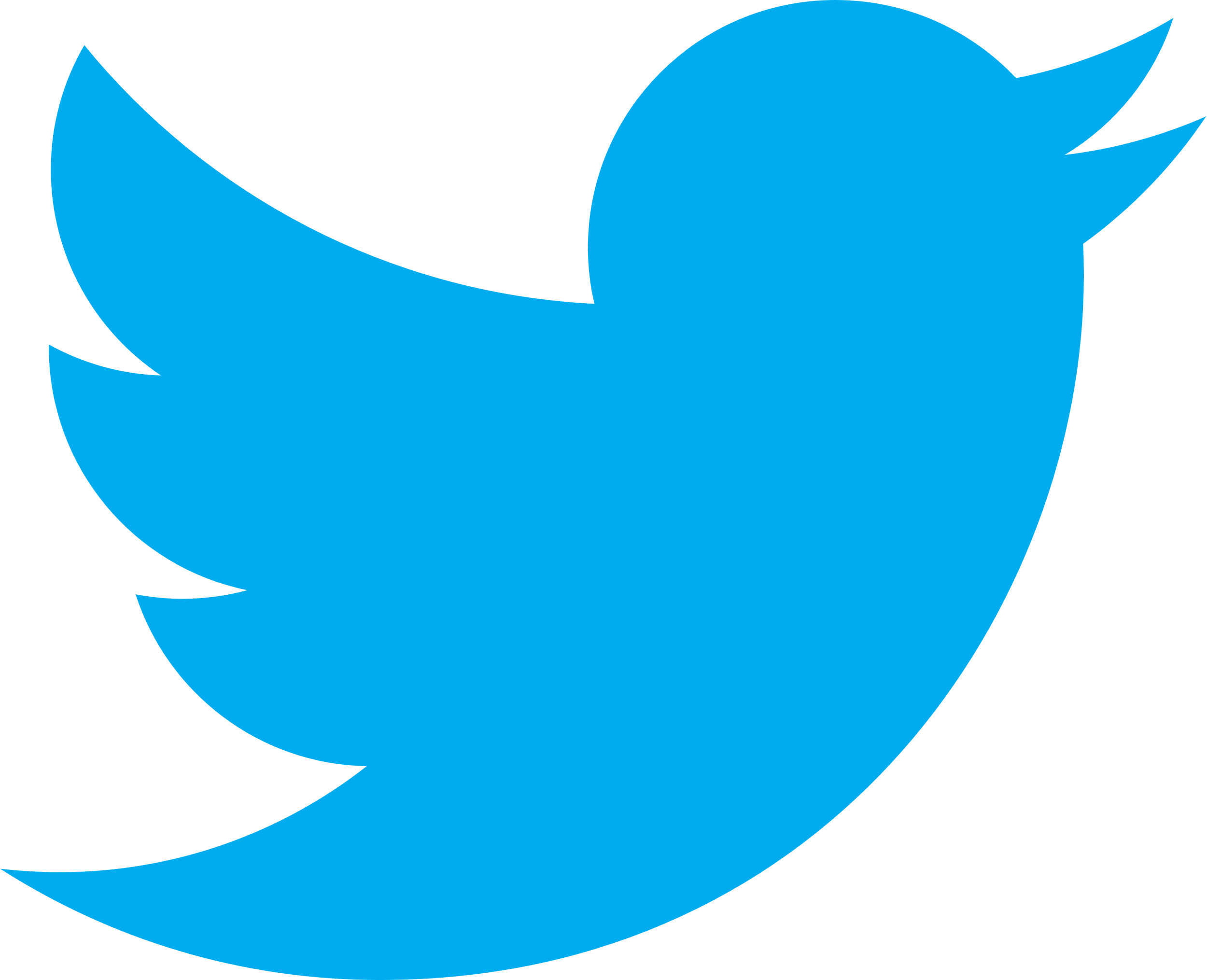 @KSDEredesign

#kstothemoon